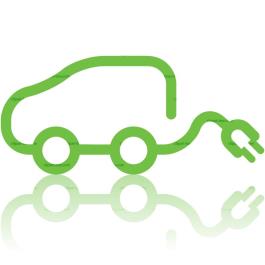 ELECTRIC CARS
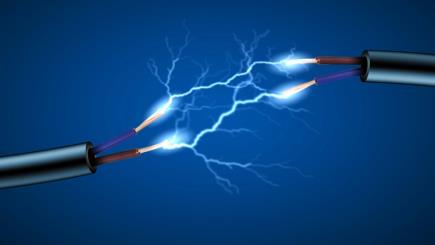 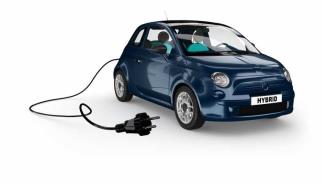 What is an electric car?
Rechargeable batteries
Electric motor (Better torque, smooth acceleration)
Range is very bad
Long charging
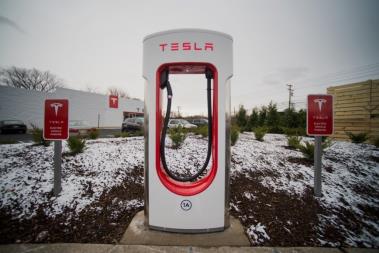 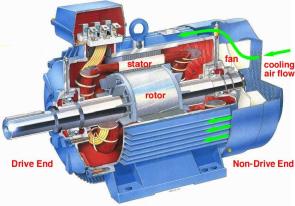 First electric car
The first electric cars were made 1880
Energy crises
Back in 21st
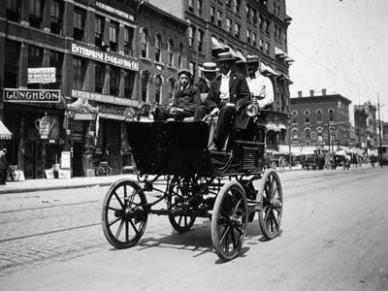 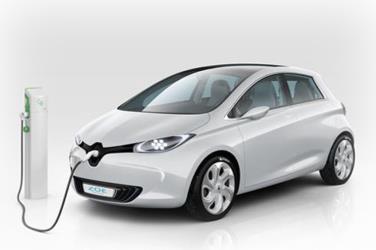 Power Station
2 types: - home
                - fast (pluged in)
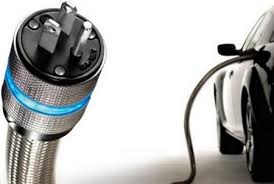 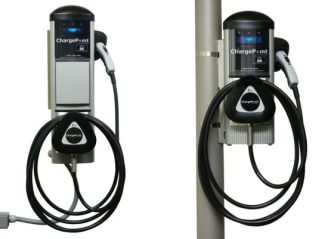 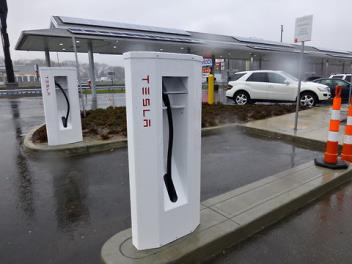 TYPES OF ELECTRIC CARS
Electric car
Hybrid
Electric car with petrol generator
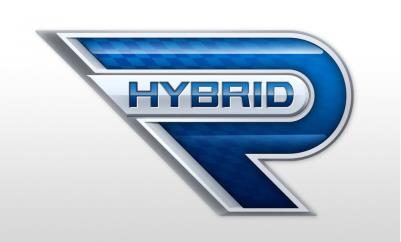 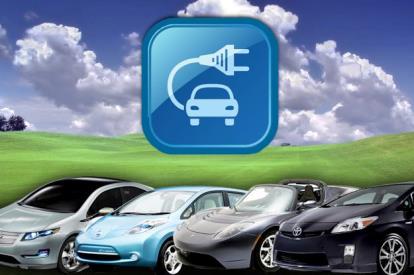 Electric car
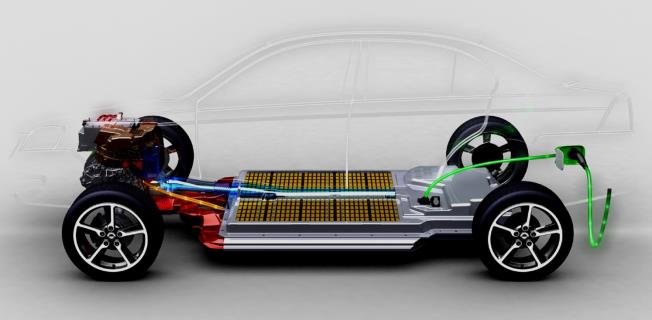 + : - no emmison
     - cheap electricity
     - smooth acceleration
     - very quiet 

: - short range
      - long charrging
      - expensive
Hybrid
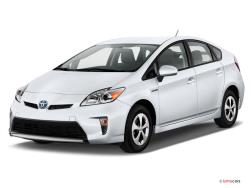 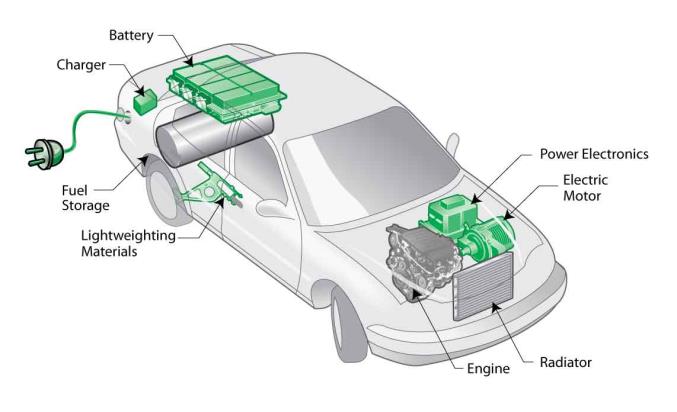 Electric car with petrol generator
Jeff hammerhead eagle i-thrust
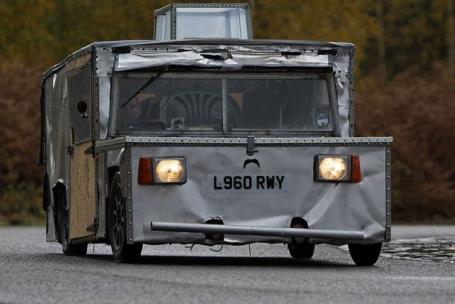 Best electric cars
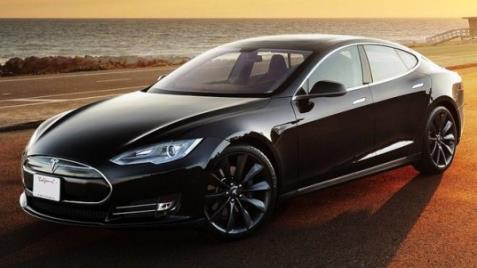 Tesla S-model (electric)
270mpg
422hp
155mph 
Cost: 100.000$
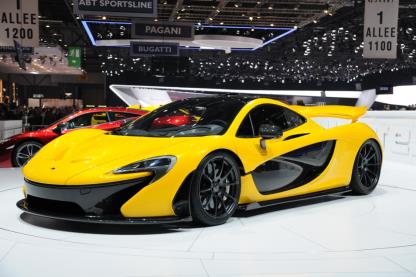 Mclaren P1 (hybrid)
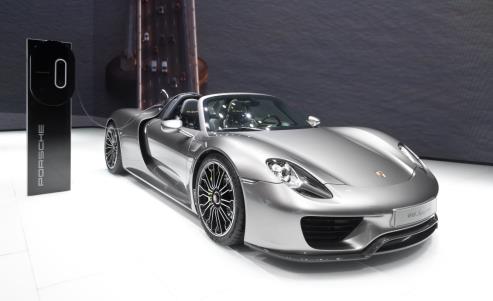 Porsche 918 (hybrid)
4.6 L V8 + 2 electric motors on front
850hp
420mpg
210mph
Cost: 890.000$
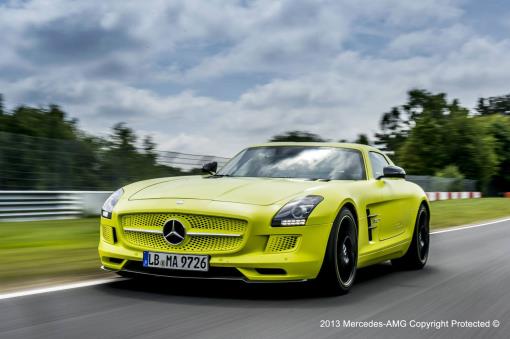 Mercedes SLS AMG (electric)
751hp
120mpg
155mph
Cost: 500.000$
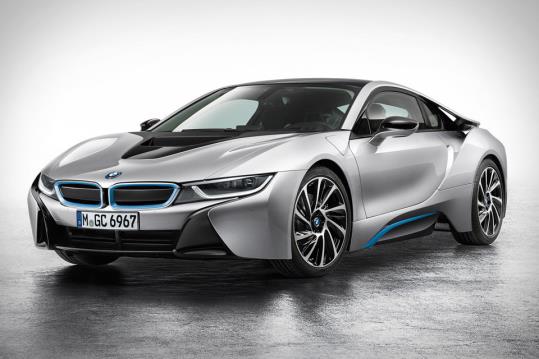 BMW i8 (hybrid)
159mph
380hp
Cost: 110.000$
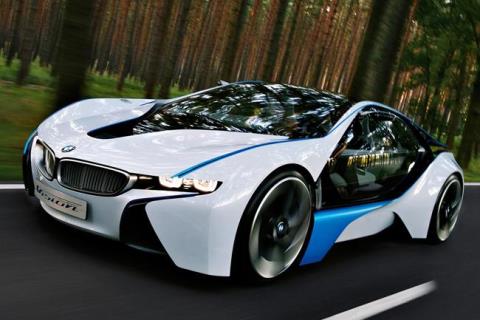